LECTURE 36: Conditionals and Strings
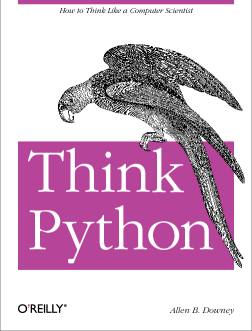 Topics:
Conditionals
String Manipulation
Command Line Arguments
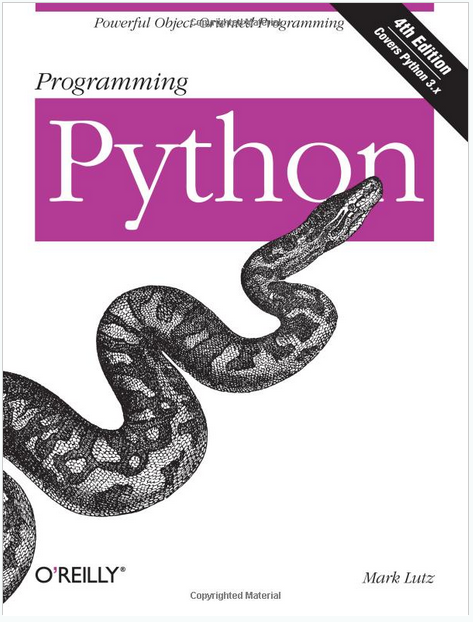 Resources:
Python: Loops and Conditionals
Python: DictionariesPython: Data StructuresLynda: Up and Running
YouTube: Google Python
YouTube: O'Reilly Python
Python: Getting Started
Python: Tutorial